Impact of Installation Costs on EHT PAR and CSD
January 11, 2019
Authors:
Slide 1
Hart et al, Cisco
EHT CSD should properly account for installation costs of a 20 Gbps AP
Situation
The draft PAR (1231r1) & CSD (1233r1) reports “supporting a maximum throughput of at least 18/30 Gbps” and “The proposed amendment has no known impact on installation costs.” 
For many years, industry has recommended that venues pull dual cat6a cables, supporting 20 Gbps full duplex max
Complication
Requiring different cabling structures (e.g., >2 cables, fiber, unfamiliar cable types, etc)  complicates installation, and creates barriers to adoption of EHT
Solution
For traditional AP use cases, the EHT PAR and CSD should explicitly limit backhaul requirements for a triband AP to 2x10Gbps (2xCat6a) Ethernet max
Slide 2
Hart et al, Cisco
Cabling Variability
25
Updated
A lot of installs use cat5e or cat6, and will continue to do so …
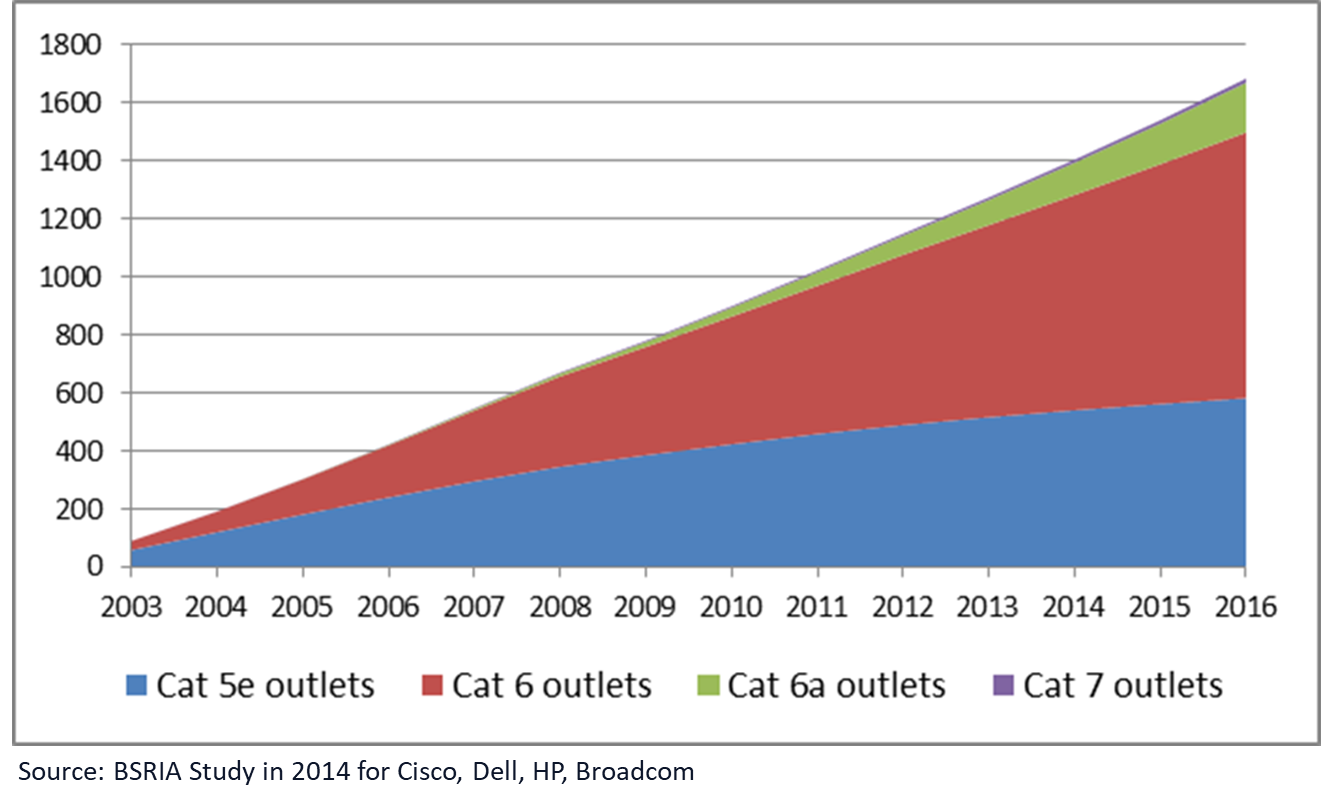 2014 installed base
90+% Cat 5e/6
2018 update
130 – 135 million outlets per year
An est. 60% are new installations
1.4 billion installed base in 2014
1.6 billion in 2017.

Source: BSRIA NBASE-T webinar – https://www.nbaset.org/wp-content/uploads/2018/10/WebinarBSRIA_Oct2018_Final.pdf
IEEE 802.3 NEA - Cabling for future 802.11 APs
16
A lot of installs use cat5e or cat6, and will continue to do so … [1]
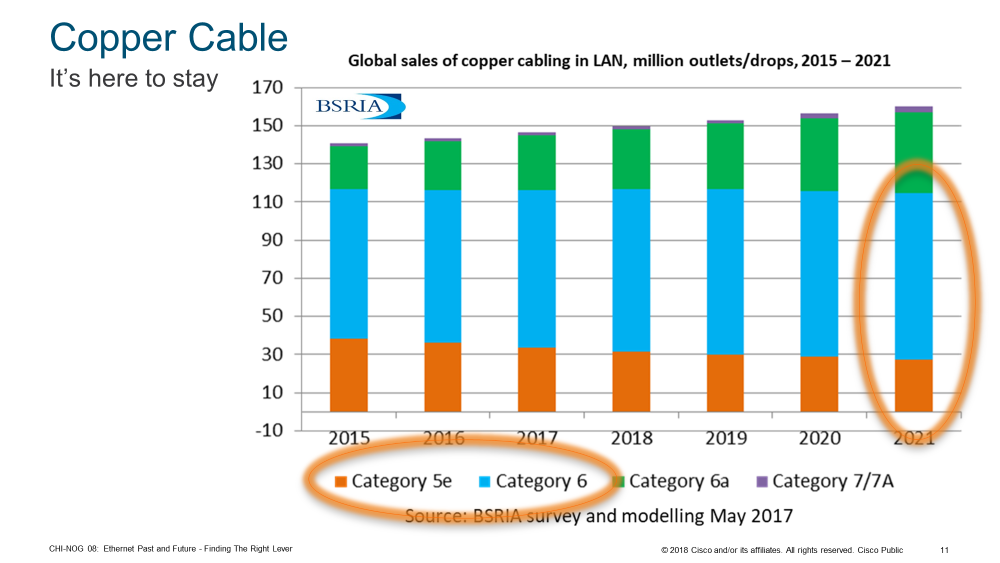 IEEE 802.3 NEA - Cabling for future 802.11 APs
16
Cabling Best Practice
25
Updated
TIA-162-A Telecommunications Cabling Guidelines for Wireless Access Points
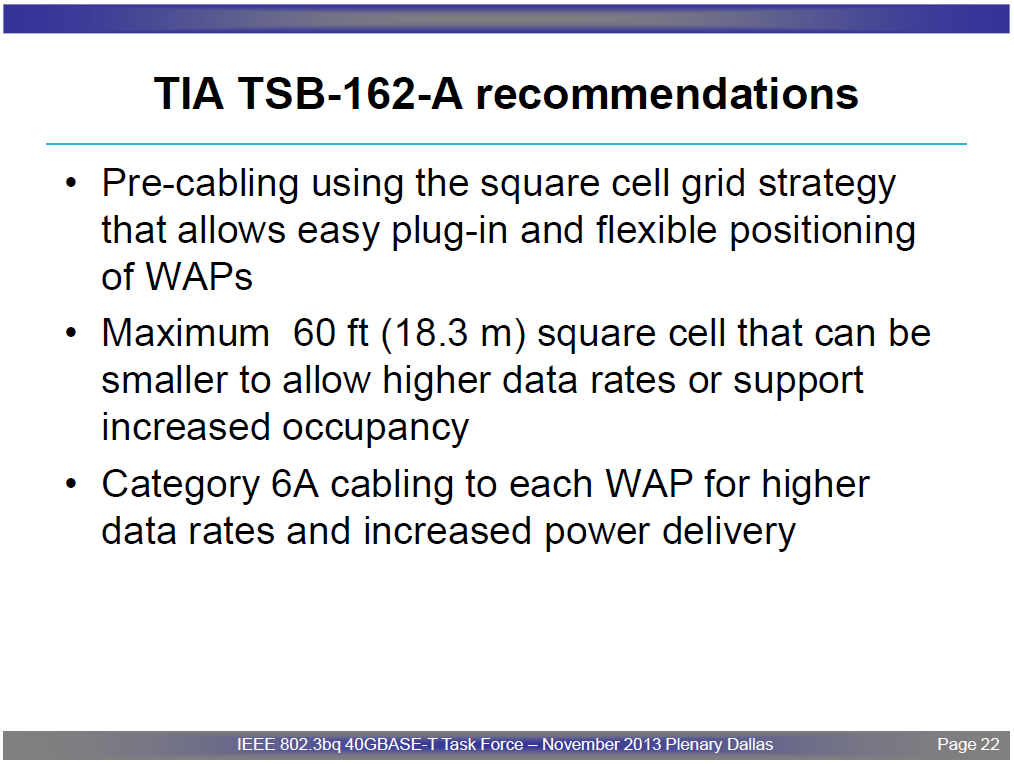 www.ieee802.org/3/bq/public/nov13/larsen_3bq_01_1113.pdf
IEEE 802.3 NEA - Cabling for future 802.11 APs
26
Updated
Industry recommendation examples (Panduit, Leviton)
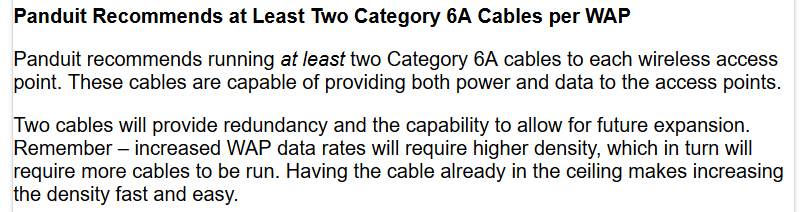 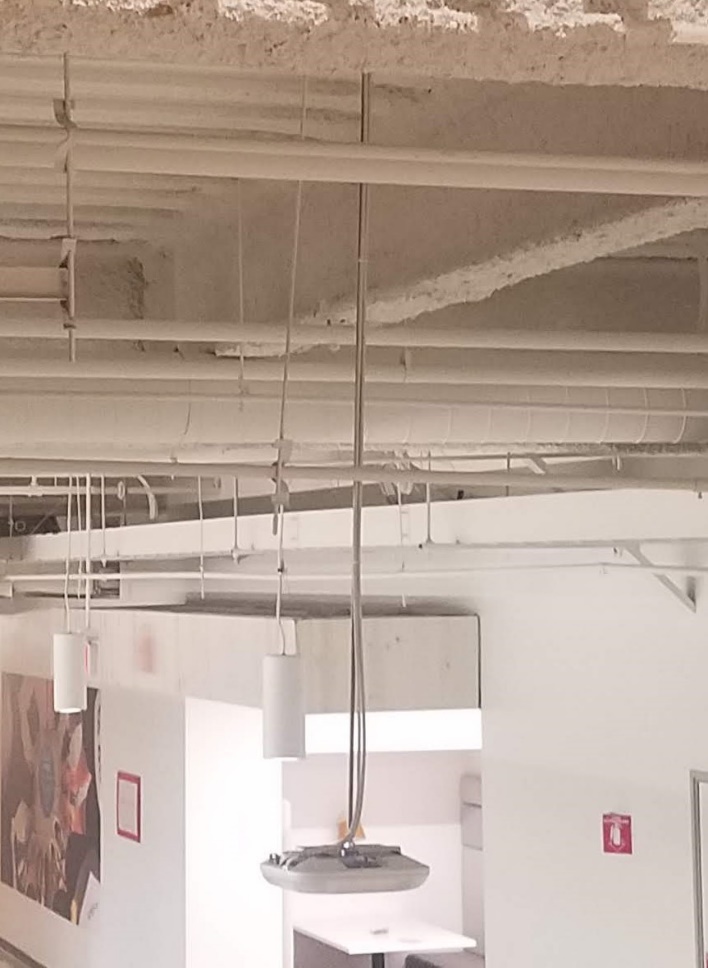 http://panduitblog.com/2015/06/16/enterprise/cabling-infrastructure-wireless-access-points/
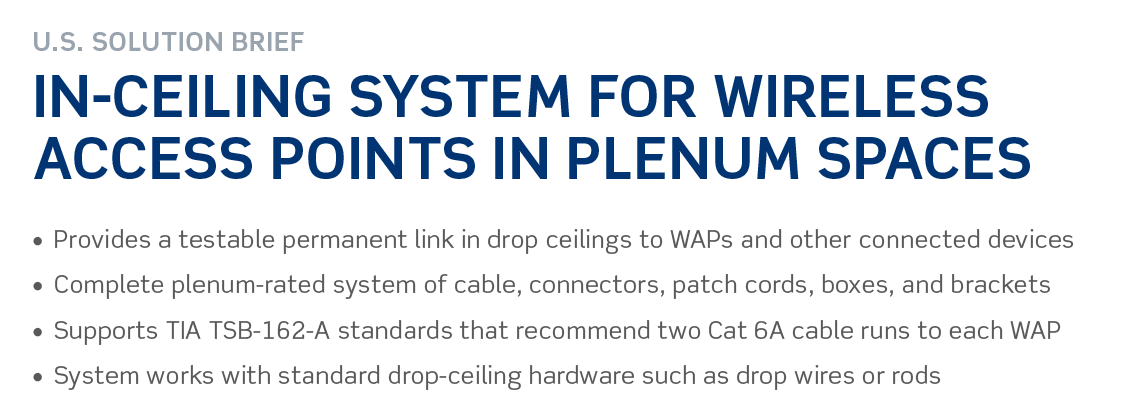 Cisco San Jose example
https://www.leviton.com/en/docs/Leviton_3KeyRecsForCablingTo802.11acWirelessAccessPoints.pdf
26
Updated
Impact of EHT requiring new cabling practices
EHT will not succeed if it expects the industry to change basic installation practices. 
Buildings are designed so wiring closets are within a 100m Manhattan distance of everywhere on the floor
25GBASE-T is defined for 30m of Cat 8 (data center use case)
Cat7/7a/8 require new design and installation practices. 
Bigger cables, lower bend radius, etc., increase the cost of the cabling system. 
TIA-162-A does allow for MMF OM3 fiber, but this is not common.
25GBASE-SR OM3 reach is 70M (10GBASE-SR OM3 is 300m), and power must be separately delivered.
Copper/fiber composite cable (powered fiber cable) is not commonly deployed  in this environment or best practice. 

Major Barrier to Adoption
Slide 9
Hart et al, Cisco
Proposed PAR and CSD Changes
25
Proposed PAR edits: make it explicit that backhaul requirements are benign
30 Gbps is a source of concern, especially since a typical triband AP could increase this by 56%
5.2b Scope of the project:
This amendment defines standardized modifications to both the 802.11 physical layers (PHY) and the 802.11 Medium Access Control Layer (MAC) that enable modes of operation capable of supporting a maximum throughput of at least 18/30 Gbps, as measured at the MAC data service access point (SAP), with carrier frequency operation between 1 and 7.125 GHz while ensuring backward compatibility and coexistence with legacy IEEE802.11 devices in the 2.4 and 5 GHz unlicensed bands, and with IEEE802.11ax devices in the 6 GHz band.
8.1 Scope of the project:
Item 5.2b:
The focus of this amendment is on:
WLAN indoor and outdoor operation in the 2.4 GHz, 5 GHz and 6GHz frequency bands. Outdoor operation is limited to stationary and pedestrian speeds
WLAN operation that does not require AP products, which might include 2.4, 5 and 6 GHz APs, to need more than dual 10 Gbps full duplex for wired backhaul.
Slide 11
Hart et al, Cisco
Proposed CSD edits: acknowledge cabling impact
Consideration of installation costs.
Industry has recommended dual Cat6a cabling for APs for many years. For venues following this advice, tThe proposed amendment has no known impact on installation costs even for high end EHT APs. 
In many other cases, such as lower end APs compliant with EHT or networks designed such that the bulk of the traffic originates or terminates at end-points cohosted with STAs, the proposed amendment is not expected to impact installation costs either. 
In some cases, new cabling infrastructure is required for optimum EHT AP performance. The cabling cost is balanced and comparable to the cost of an initial 802.11 AP installation.
Slide 12
Hart et al, Cisco
Strawpoll
Do you support making a change to the PAR and CSD as per Slides 11 and 12?

Y/ N /A?
Slide 13
Hart et al, Cisco
Backup
Slide 14
Hart et al, Cisco
References
[1] Peter Jones, "802.3 NEA – Future AP Cabling", Aug 2018
Slide 15
Hart et al, Cisco
No change to operational costs, since power and heat constrain the AP’s feature set
There is a trade-off between AP size (aesthetics), environmental sealing, passive/active cooling, and features. 
Power drives heat
APs are predominately passively cooled
Heat dissipation need drives physical size
Assuming historical patterns continue, then size, sealing and passive cooling are primary considerations, and they define a maximum size and power envelope for high-end APs:
Looking at 3 major brand 802.11ac Wave 2 APs
Max Ethernet rates: 2 x 2.5Gb/s, 1 x 5Gb/s
Max Power draw: average is 23.54W (max 25.5W)
Area average: 73in2 (max 79in2)
Inclusion of additional features (number of bands, number of transceivers and bandwidth per band, wired speed) in top of the line enterprise APs relies principally upon improvements to component efficiency.
Slide 16
Hart et al, Cisco
CSD Operation costs: no edits needed
Consideration of operational costs (e.g., energy consumption).
There are billions of WLAN systems in operation around the world. WLAN systems are recognized to provide a total cost of ownership (TCO) that provides a significant operation cost benefits. This amendment is not expected to change today’s operation costs.
Agreed. Based on historical patterns, power consumption will not markedly change
Slide 17
Hart et al, Cisco